MÜHENDİSLİKTE ÖLÇME BİLGİSİ
3.HAFTA
YÜZEY NİVELMANI
Prof. Dr. Engin YURTSEVEN
Yüzey nivelmanı yüksekliği bilinen bir noktadan yararlanarak bir satıh (alan) üzerindeki noktaların yüksekliklerini bulmaktır. Bu amaçla arazide hakim bir noktaya alet kurularak çeşitli karakteristik noktaların olduğu yönlere okumalar yapılır. Bu yüzden bu yönteme ışınsal metodla yüzey nivelmanı denilmektedir. Yüzey nivelmanında aynı zamanda noktalar arası yatay açılarda ölçülmektedir. 
	Öncelikle arazi gezilerek bir kroki çıkartılır.
1
2
9
8
3
10
5
4
7
11
6
14
20
13
12
19
15
18
17
16
N
I
II
III
YM=(Üst kıl – Alt kıl)x100=
Topla
Gözleme ekseni
yüksekliği
850.000 m
I
851.264
1.264
1
Çıkar
Topla
Çıkar
Topla
Çıkar
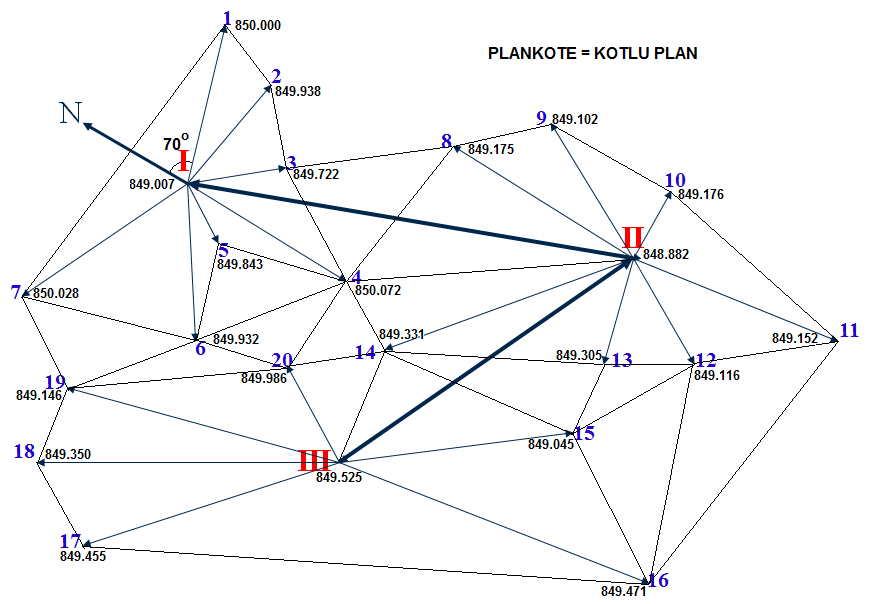 TESVİYE EĞRİLİ HARİTA
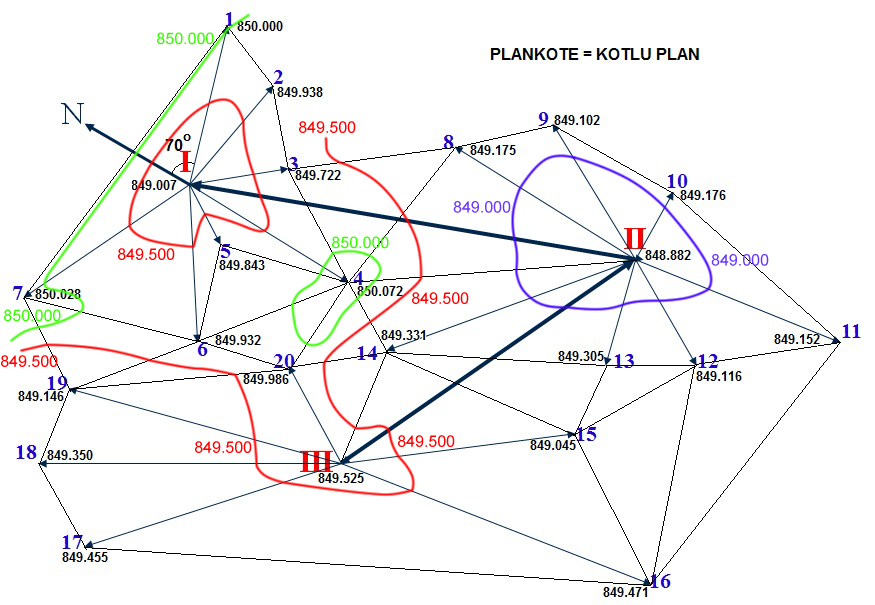 Kareler Ağı ile Yüzey Nivelmanı
Arazinin örtüsüz ve yüzeyinin oldukça düzgün olması halinde yüzey nivelmanı araziye çakılan kareler ağı metodu ile yapılmaktadır. Özellikle arazi tesviyesi yapılacak alanlarda uygulanan bir metoddur. Bu metodun esası, yüzey nivelmanı yapılacak arazi yüzeyinde kenarları 10-30m olan kareler ağını oluşturmaktan ibarettir. Bunun için arazinin boyuna paralel bir kenar doğrusu araziye çakılır. Başlangıç noktasından bu doğruya dik çıkılır. Her iki doğru üzerinde kare kenar uzunlukları ölçülerek jalonlarla işaretlenir ve bu noktalardan dikler çıkılır. Her iki doğrudan çıkılan diklerin kesim noktaları jalonlarla işaretlenerek kareler ağı oluşturulur. 
	Kareler ağı arazi defterine çizilir. Kareler ağı üzerindeki noktalar her sıra soldan sağa rakamlarla (1,2,3,…n) ve yukarıdan aşağıya harflerle (A,B,C,…Z) belirtilir. Böylece her bir nokta A1, B2, C3,..Zn olarak ifade edilmekte ve bu noktalar aynı zamanda numara kazıkları üzerine yazılarak arazi üzerinde de gösterilmektedir.
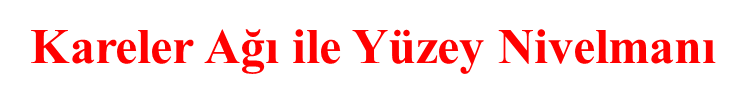 Kareler ağının tesisinden ve numara kazıklarının çakılmasından sonra yükseklik ölçmeleri yapılır.  Bu metodda yatay açıların ölçülmesine gerek yoktur. Arazinin büyüklüğüne göre kareler ağı içinde tesis edilecek alet durak sayısı ve yerleri saptanır. Eğer 2 alet durağından yararlanılacaksa önce I. alet durağına nivelman aleti kurulur, tesviye edilir ve kare köşelerine okumalar yapılarak nivelman cetveline kaydedilir. Alet durağında yapılan ilk okuma geri okuma, diğer okumalar ise ara okuma ve I. Alet durağında yapılan en son okuma ise ileri okuma olarak nivelman cetveline kaydedilir. Işınsal metoddan farklı olarak sadece orta kıl değerleri okunur.
	Nivelman aleti II. Alet durağına kurulur, tesviye edilir ve diğer kare köşelerine okumalar yapılarak nivelman cetveline kaydedilir. II. alet durağında yapılan ilk okuma I. Alet durağında son okuma yapılan noktaya yapılır ve geri okuma olarak, diğer okumalar ise ara okuma ve I. Alet durağında yapılan en son okuma ise ileri okuma olarak nivelman cetveline kaydedilir. Noktaların yükseklikleri, aletin gözleme ekseni yüksekliğinden mira okuma değerleri çıkarılarak hesaplanır.
Kareler Ağı ile Yüzey Nivelmanı
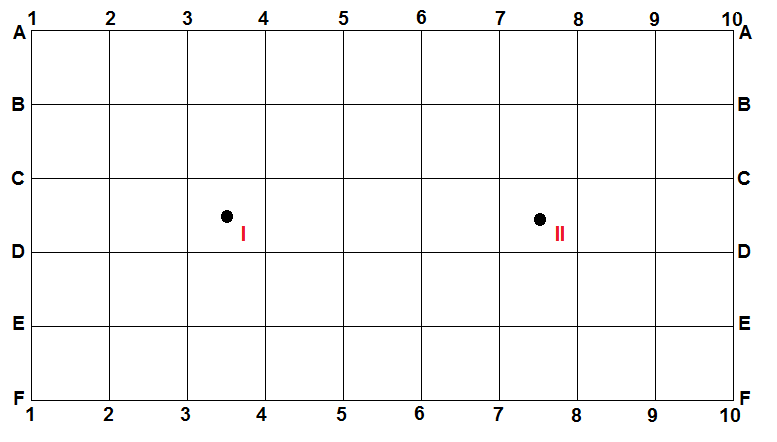 KARELER AĞI İLE YÜZEY NİVELMANI
	Araziye çakılan kareler ağında okumalar yapılır. Arazi yüzeyi engelsiz ve düzgün olduğunda uygulanabilir. Özellikle arazi tesviyesi yapılacak alanlarda uygulanır.
I
II
III
IV